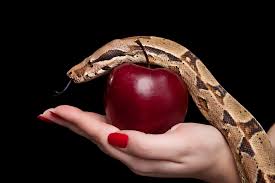 Doctrines of Demons
1 Timothy 4:1-3
1 Timothy 4:1-3
1 Now the Spirit expressly says that in latter times some will depart from the faith, giving heed to deceiving spirits and doctrines of demons, 2 speaking lies in hypocrisy, having their own conscience seared with a hot iron, 3 forbidding to marry, and commanding to abstain from foods which God created to be received with thanksgiving by those who believe and know the truth.
Warning from Paul
Paul told of coming apostasy
Men will depart from NT teachings
Same problem today
Saying it does not make it true
Saved by grace alone
Ephesians 2:8-9 8 For by grace you have been saved through faith, and that not of yourselves; it is the gift of God, 9 not of works, lest anyone should boast.
Saying it does not make it true
Cannot fall from grace
Galatians 5:4 You have become estranged from Christ, you who attempt to be justified by law; you have fallen from grace.
Hebrews 3:12 Beware, brethren, lest there be in any of you an evil heart of unbelief in departing from the living God
Saying it does not make it true
We speak in tongues
1 Corinthians 13:8-10 8 Love never fails. But whether there are prophecies, they will fail; whether there are tongues, they will cease; whether there is knowledge, it will vanish away. 9 For we know in part and we prophesy in part. 10 But when that which is perfect has come, then that which is in part will be done away.
Scholars don’t make it true
Nicodemus – “A master in Israel” – did not understand
Matthew 11:25 At that time Jesus answered and said, "I thank You, Father, Lord of heaven and earth, that You have hidden these things from the wise and prudent and have revealed them to babes.
Scholars don’t make it true
1 Corinthians 1:26-27 26 For you see your calling, brethren, that not many wise according to the flesh, not many mighty, not many noble, are called. 27 But God has chosen the foolish things of the world to put to shame the wise, and God has chosen the weak things of the world to put to shame the things which are mighty.
Quote a verse does not make it true
Matthew 4:6 – Satan quoted Scripture
Many take a passage out of context
Scripture is often “twisted” – 2 Peter 3:16
Saying it feels right does not make it true
Truth is seeing a thing as God sees it
Romans 3:3-4 3 For what if some did not believe? Will their unbelief make the faithfulness of God without effect? 4 Certainly not! Indeed, let God be true but every man a liar. As it is written: "That You may be justified in Your words, And may overcome when You are judged."
Saying it feels right does not make it true
Song – How can it be wrong, when it feels so right?
Some reject the teaching of the Bible on many matters of doctrine, moral questions, and teachings of salvation and worship
Saying it is unreasonable does not make it true
Many examples
Naaman – dip 7 times in Jordan River
Israel – look at brass snake
Baptism does not make sense to many
Because it attracts many people does not make it true
Matthew 7:13-14 Majority on the wrong way
Moses warned – Exodus 23:2 You shall not follow a crowd to do evil; nor shall you testify in a dispute so as to turn aside after many to pervert justice.
Conclusion
Claiming a doctrine is not enough.
There are many doctrines of demons.
Don’t be led away from truth.